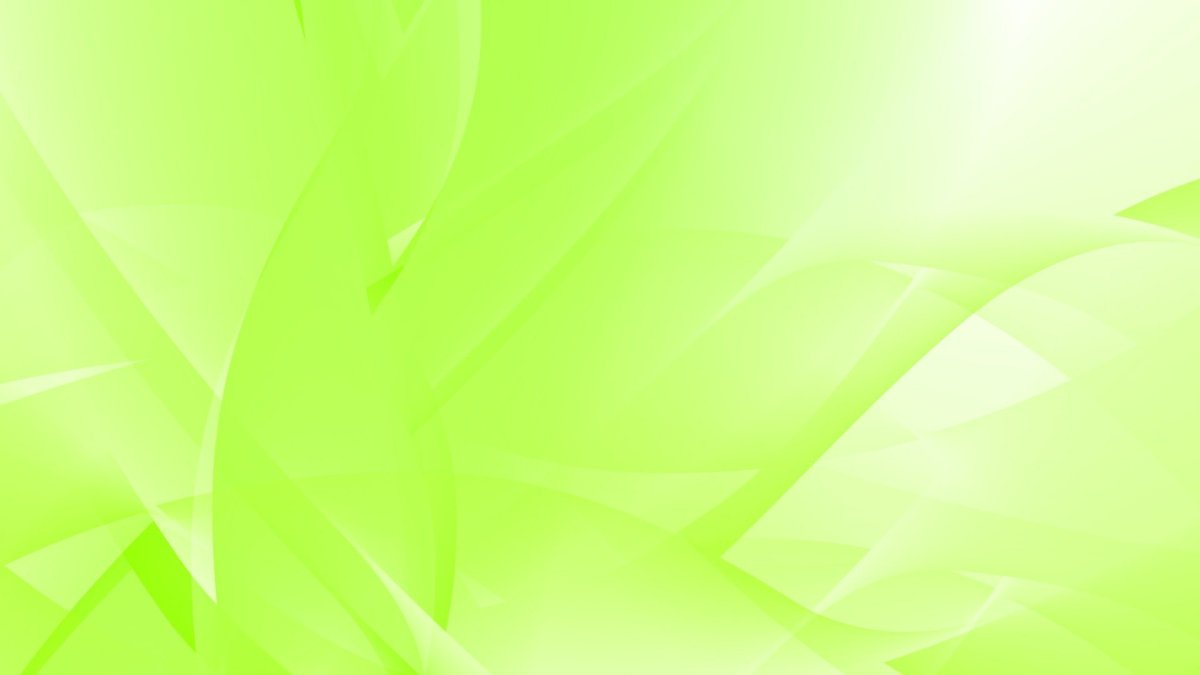 Программа первичной профсоюзной организации
 Муниципального бюджетного дошкольного образовательного учреждения «Центр развития ребенка – детский сад №50 «Светофорик» 
города Невинномысск Ставропольского края
 по укреплению здоровья сотрудников «Ориентир – здоровье!»
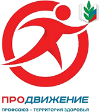 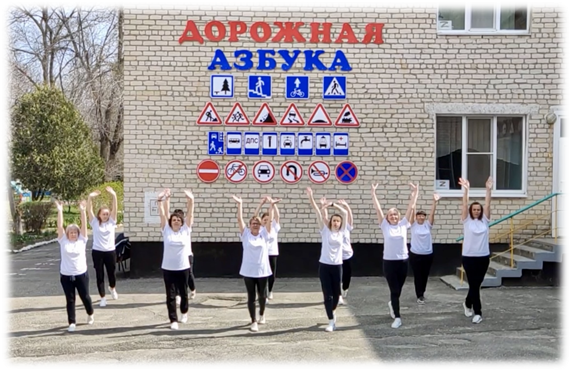 Заведующий МБДОУ №50 г. Невинномысска :
Алексеенко Ирина Николаевна
Авторский коллектив педагогов:
Воспитатель Гребеник Зоряна Михайловна,
Воспитатель Короткая Анна Викторовна,
Учитель-дефектолог Манагарова Марина Валерьевна
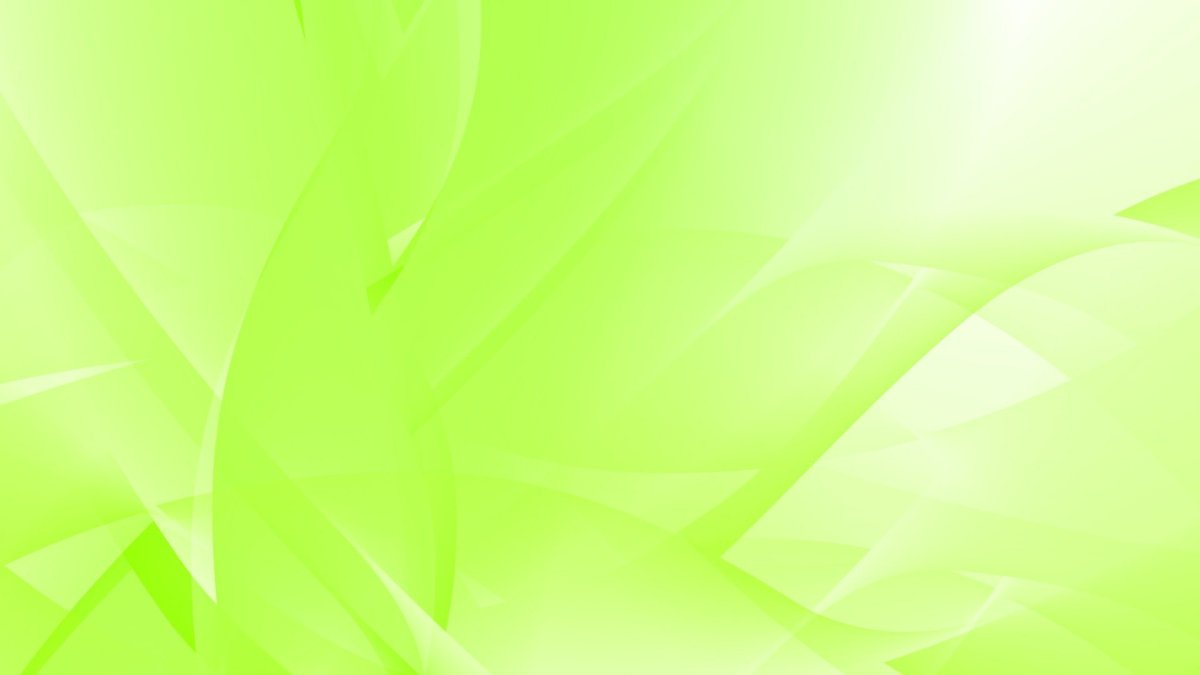 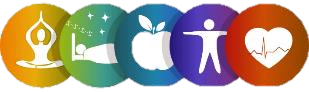 Участие в ежегодных велопробегах 
«Импульс добра», «День Химика»
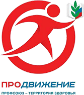 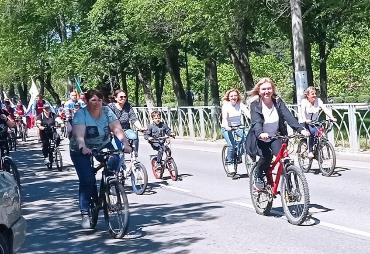 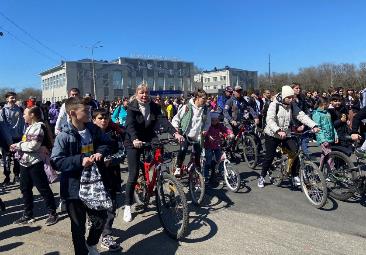 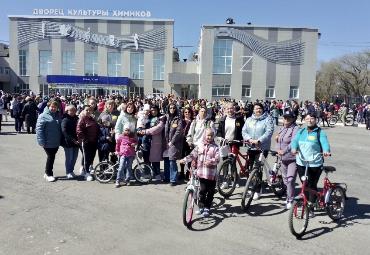 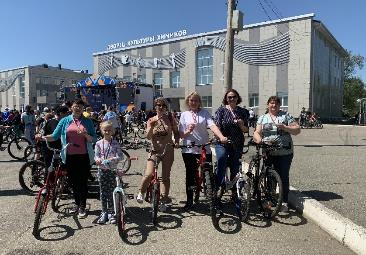 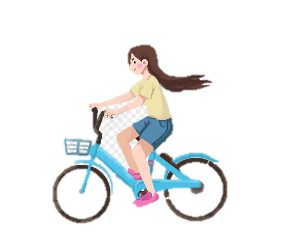 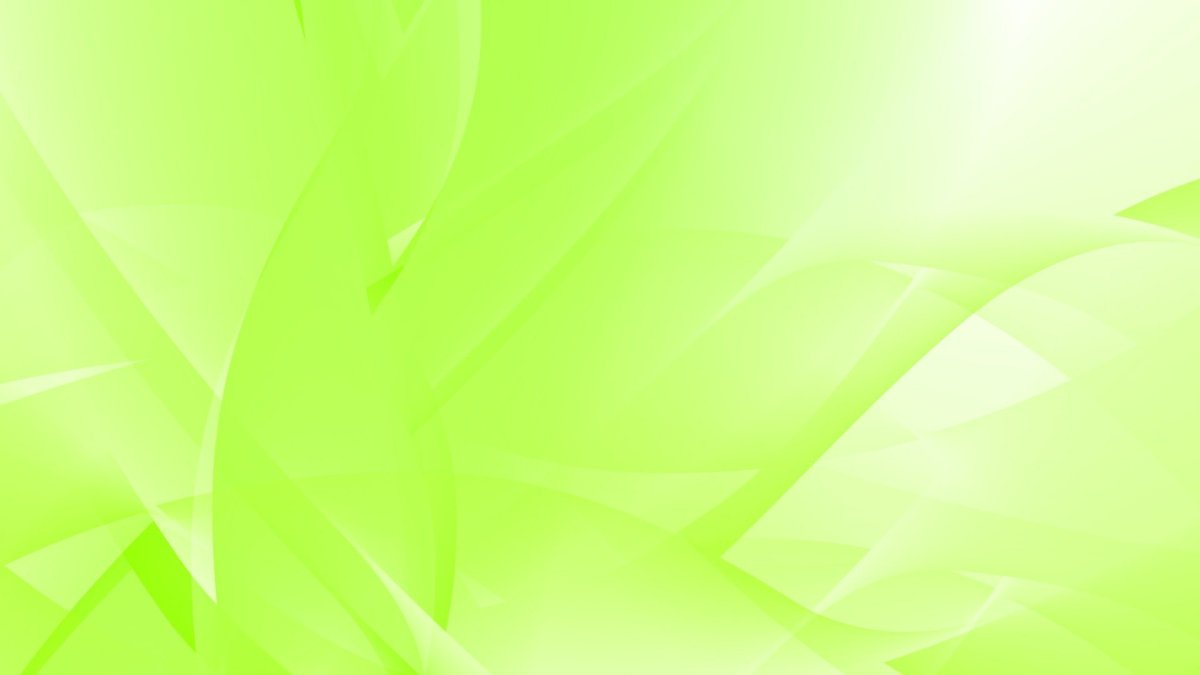 Участие всех возрастных категорий 
педагогов в сдаче норм ГТО
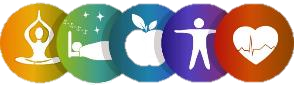 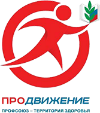 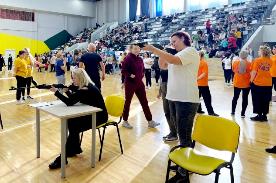 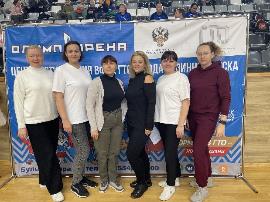 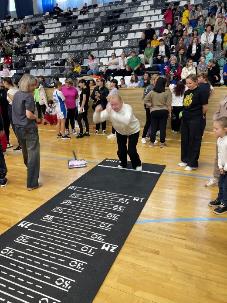 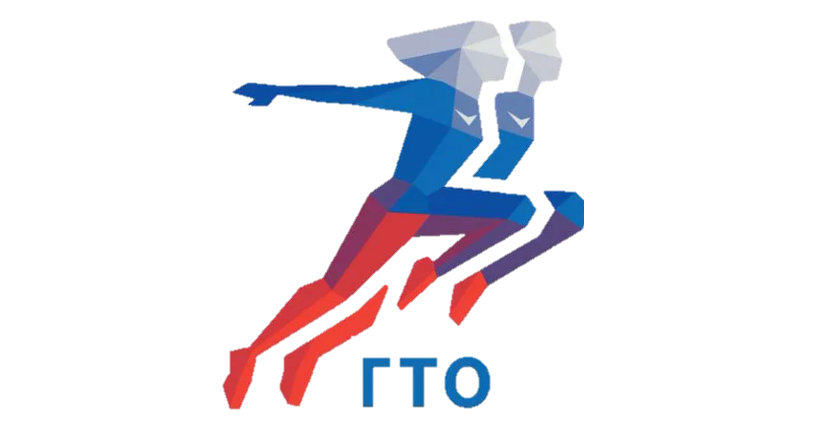 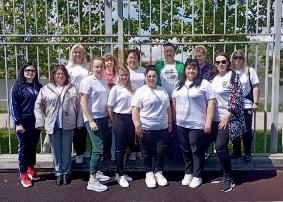 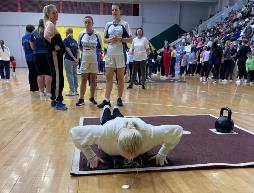 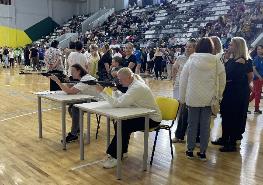 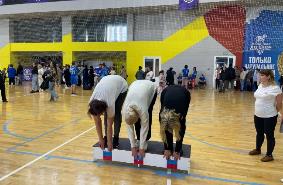 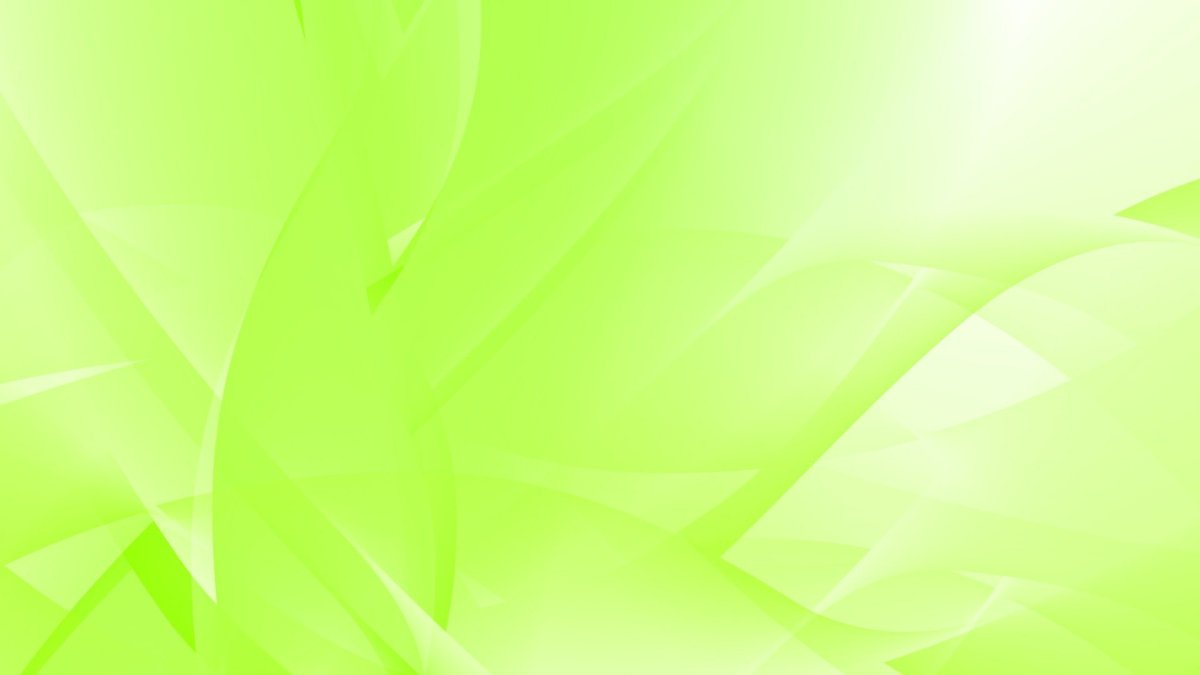 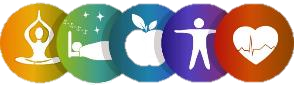 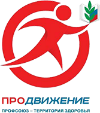 Участие в традиционных акциях: забег «Импульс добра», «Прошагай город»
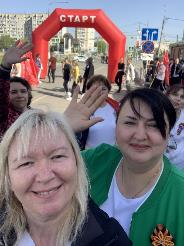 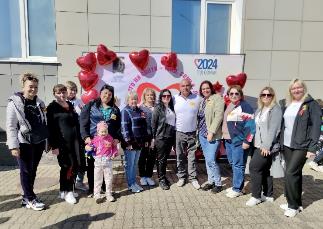 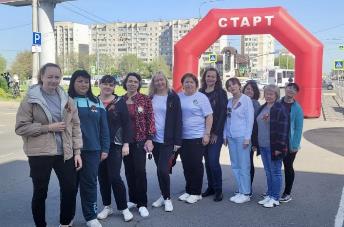 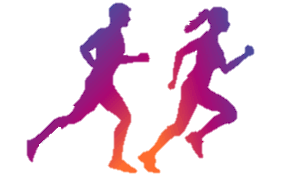 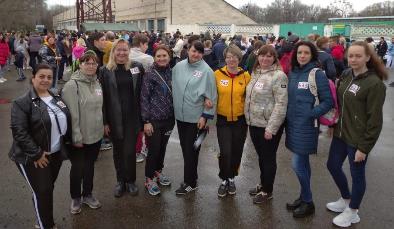 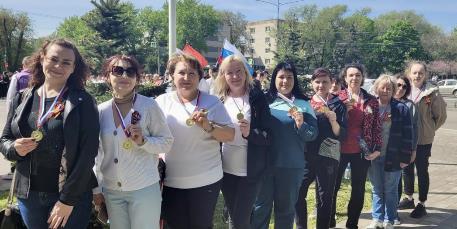 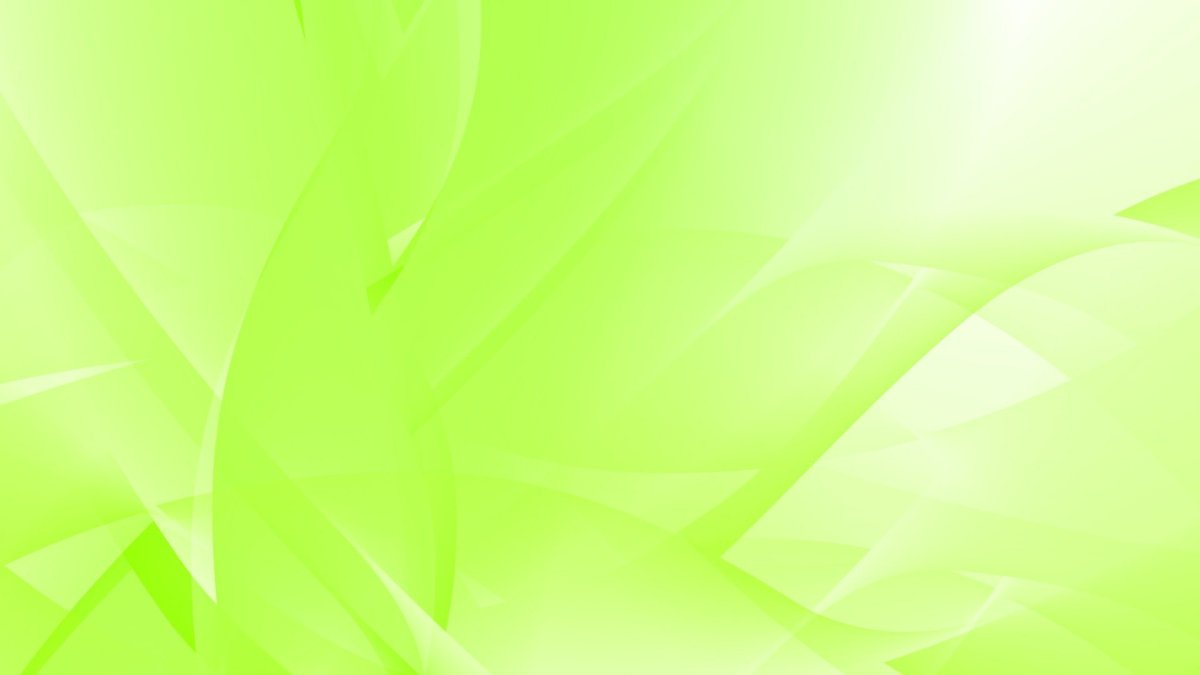 Участие в традиционном фестивале «Красота и грация»
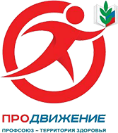 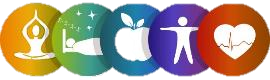 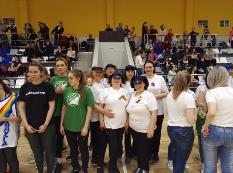 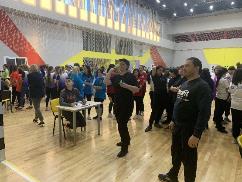 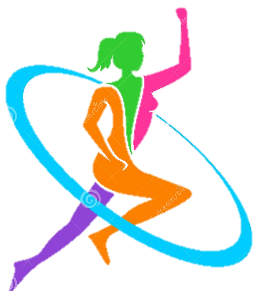 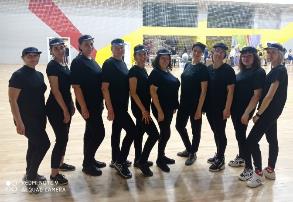 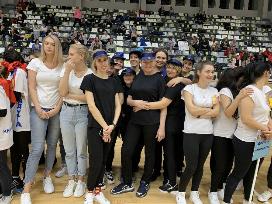 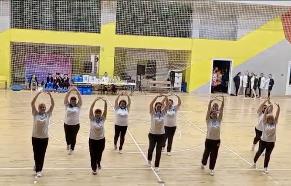 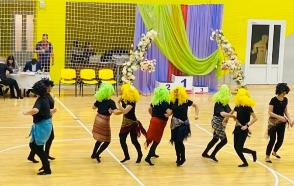 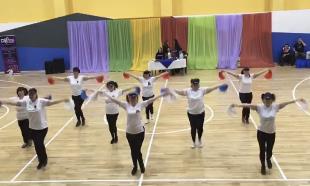 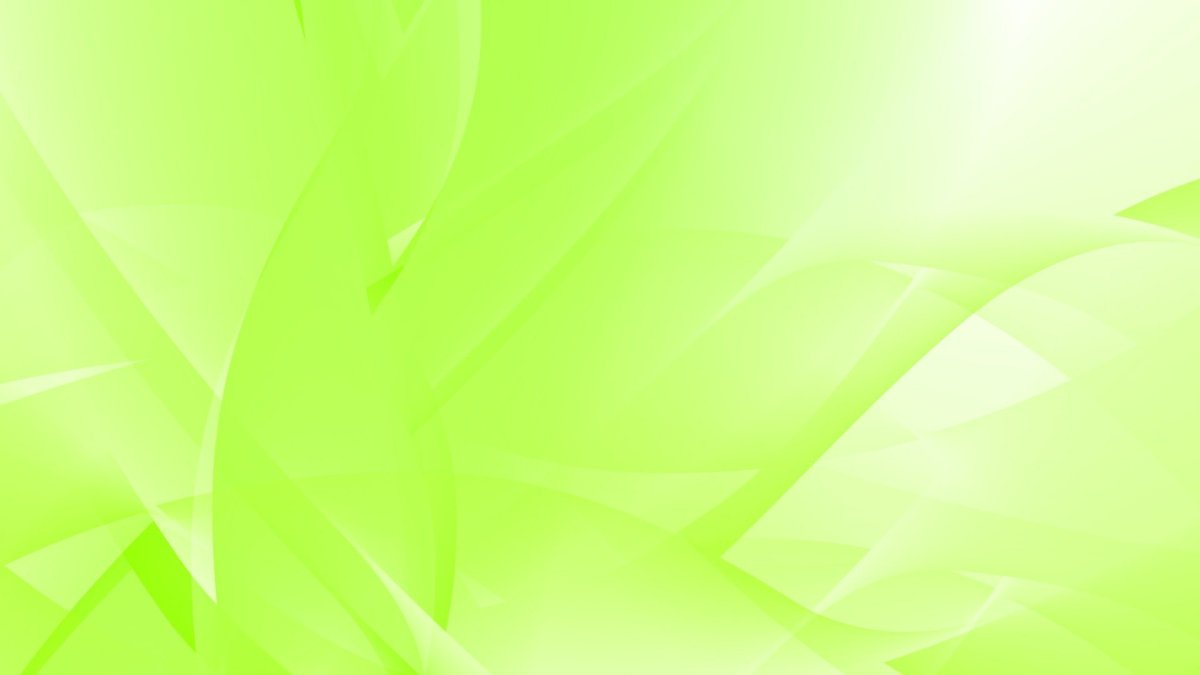 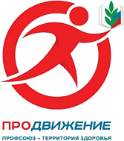 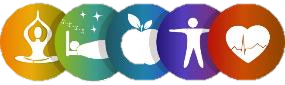 Ежегодное участие 1 января
в городском «Мандариновом забеге»
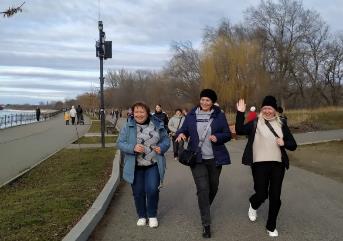 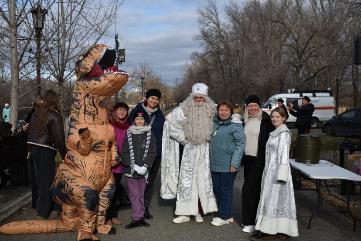 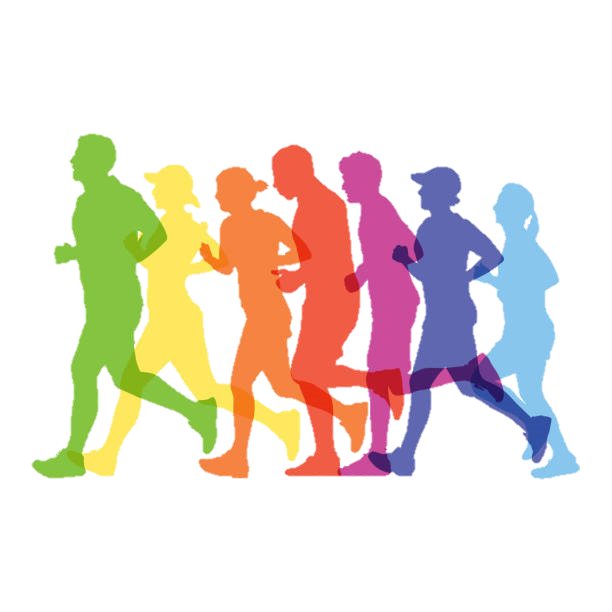 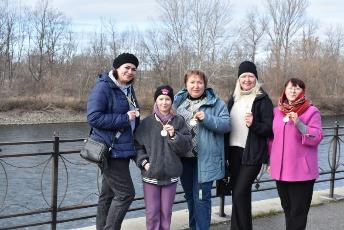 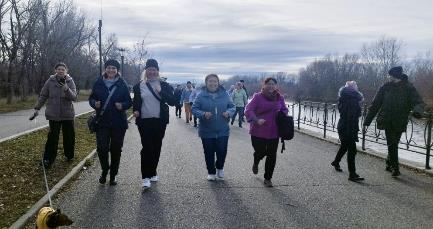 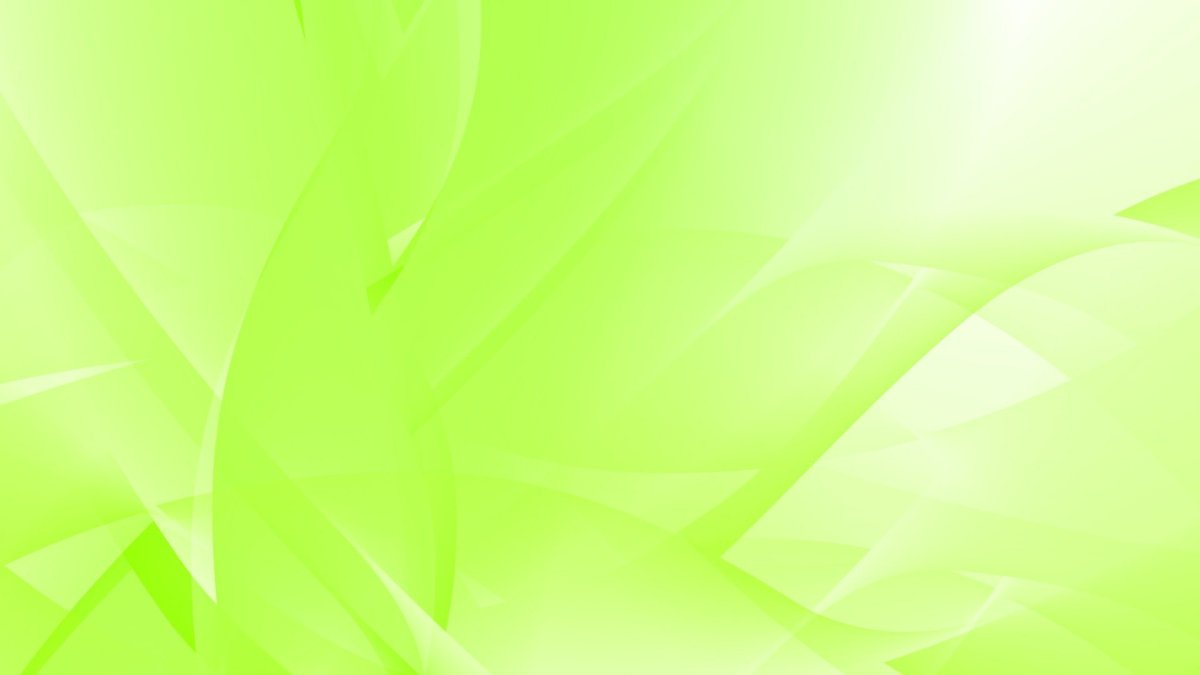 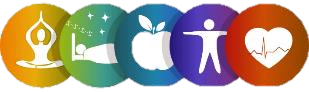 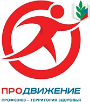 «Традиционный пилатес, 
гимнастика  и флешмобы»
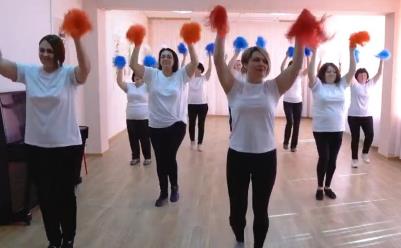 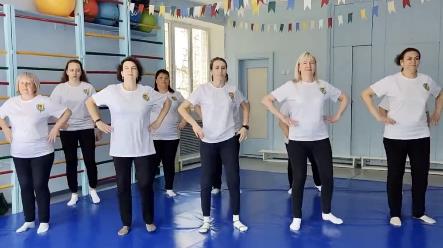 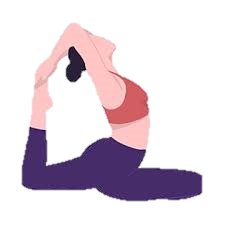 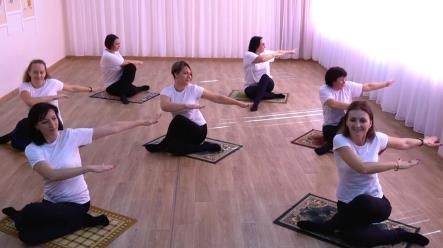 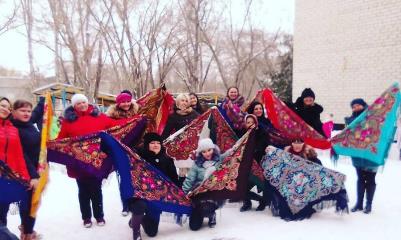 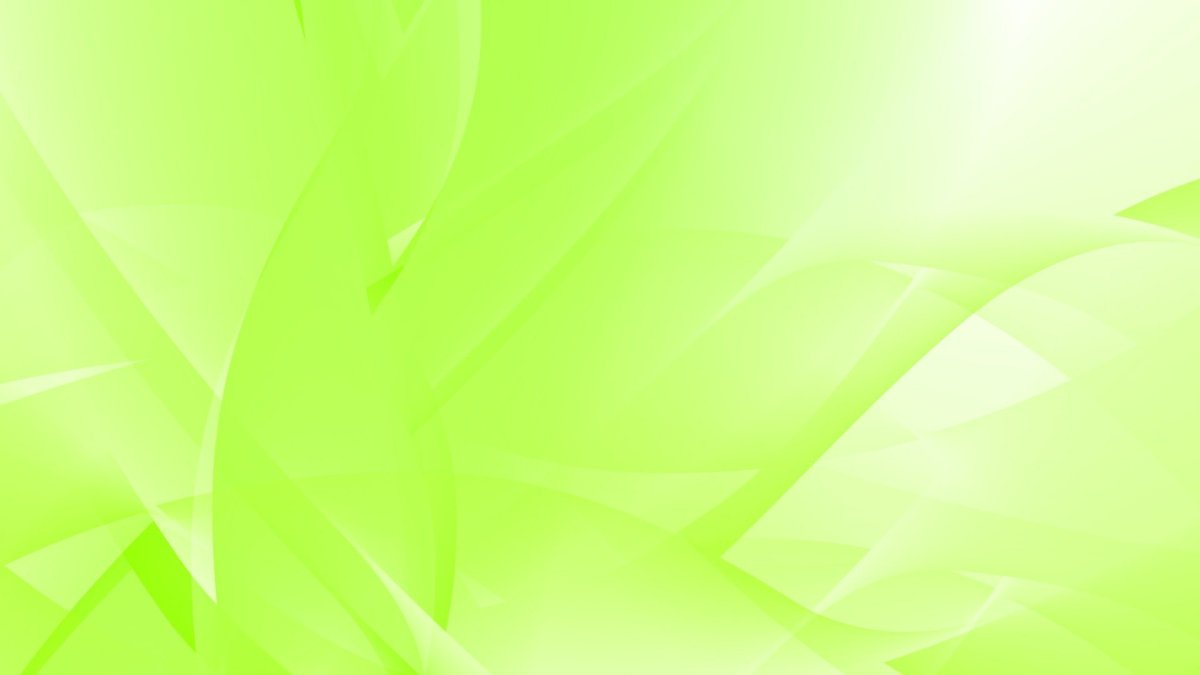 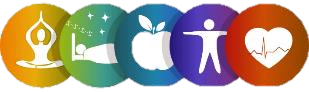 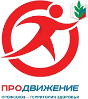 Участие ежегодной городской 
«Лиге настольного тенниса»
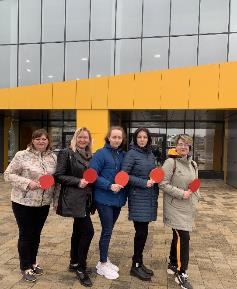 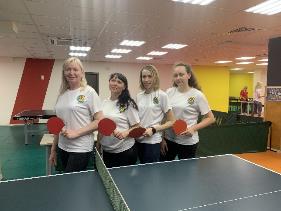 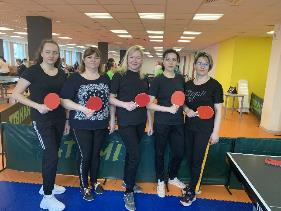 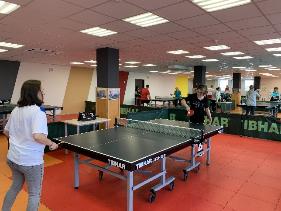 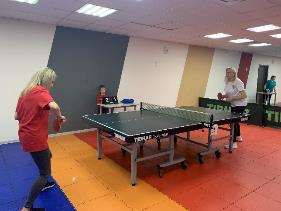 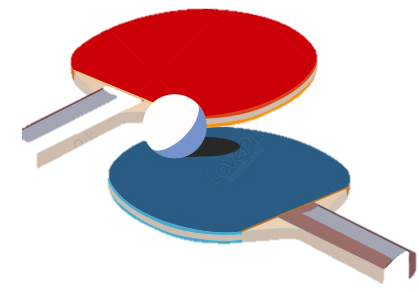 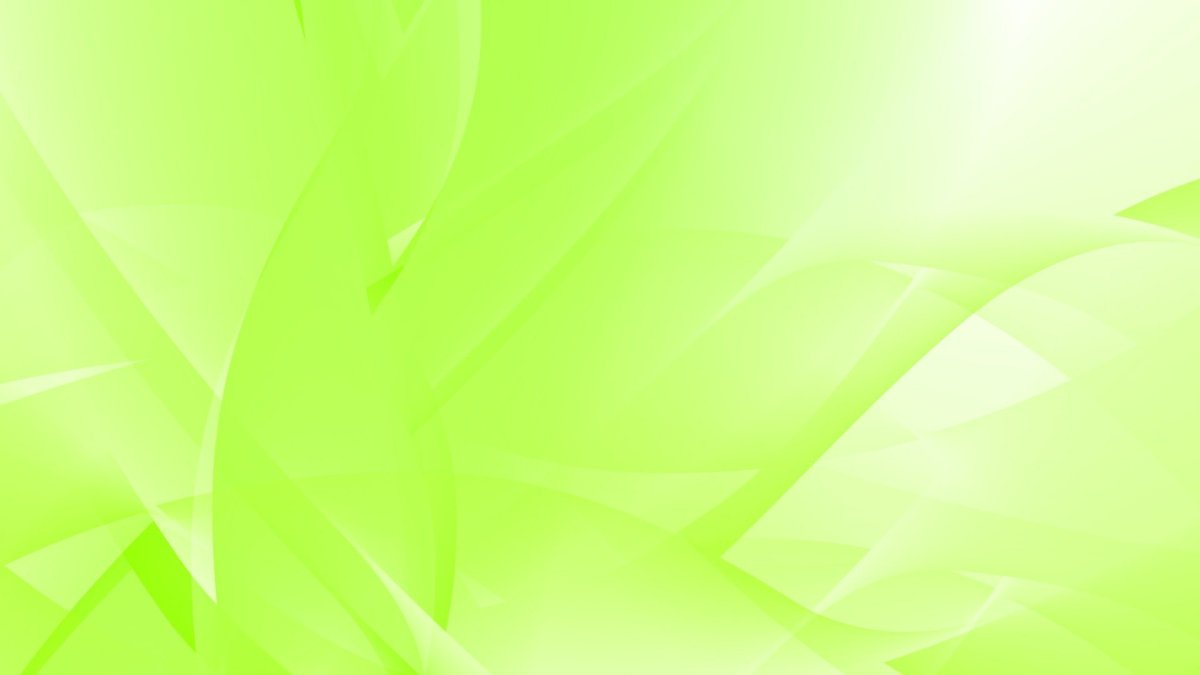 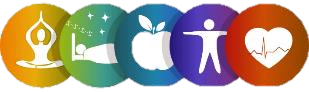 Участие ежегодных общегородских 
субботниках «Это просто!»
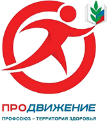 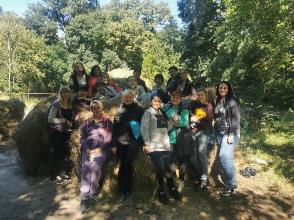 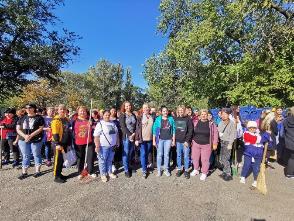 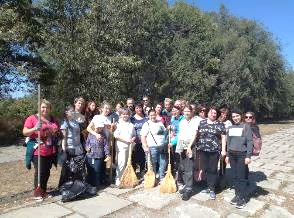 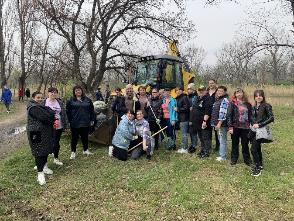 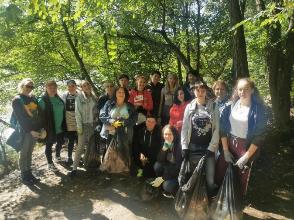 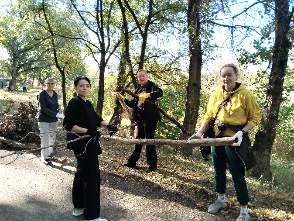 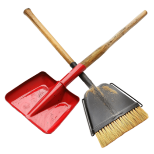 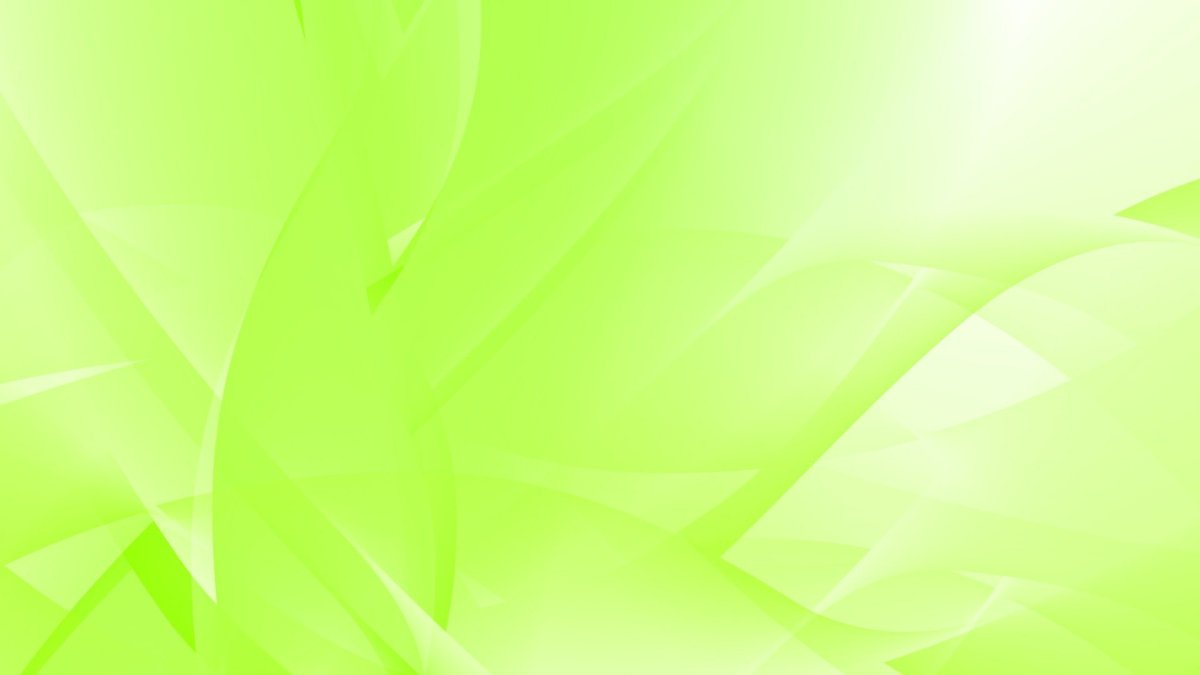 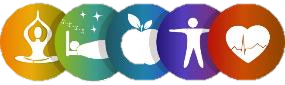 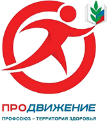 Участие волейбольной лиге
среди образовательных организаций города
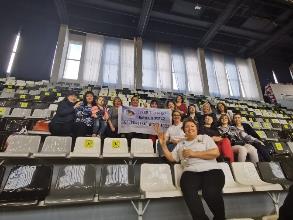 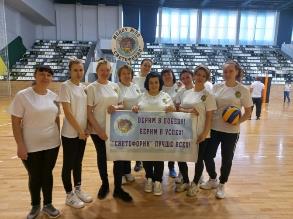 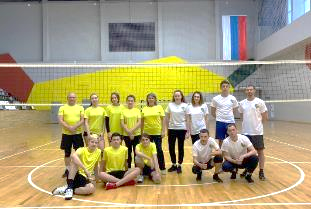 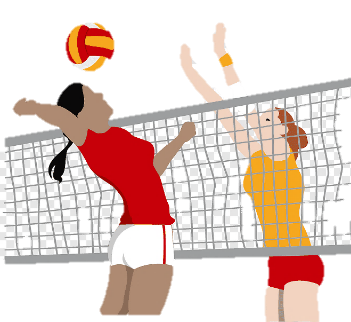 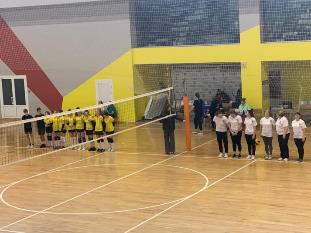 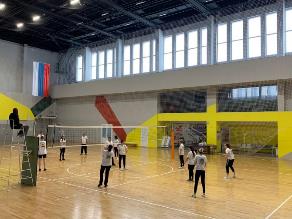 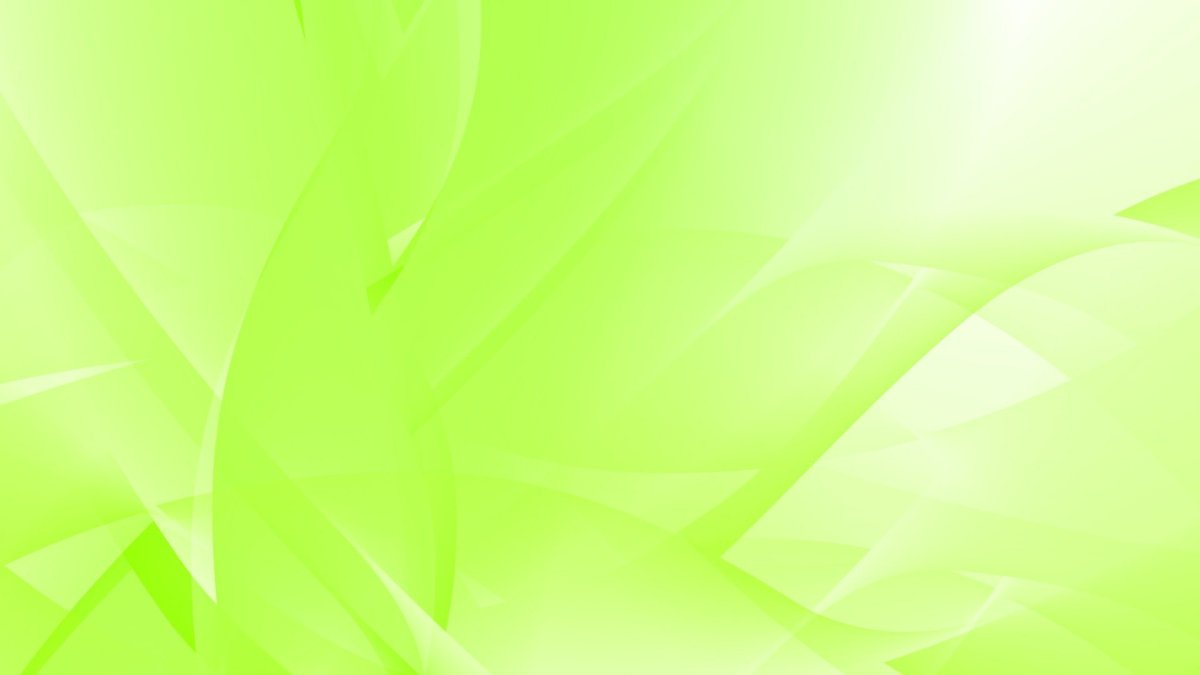 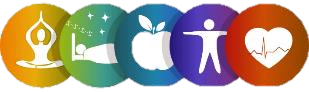 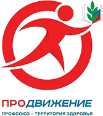 Участие во Всероссийском конкурсе «Здоровые решения» в 2023 году
в номинации «Производственная гимнастика»
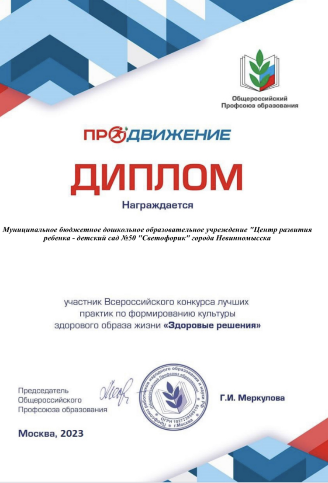 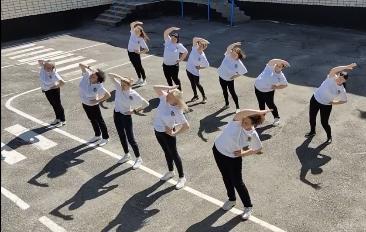 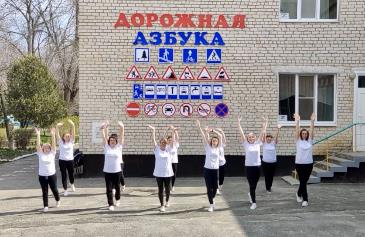 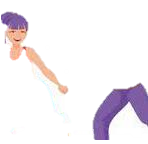